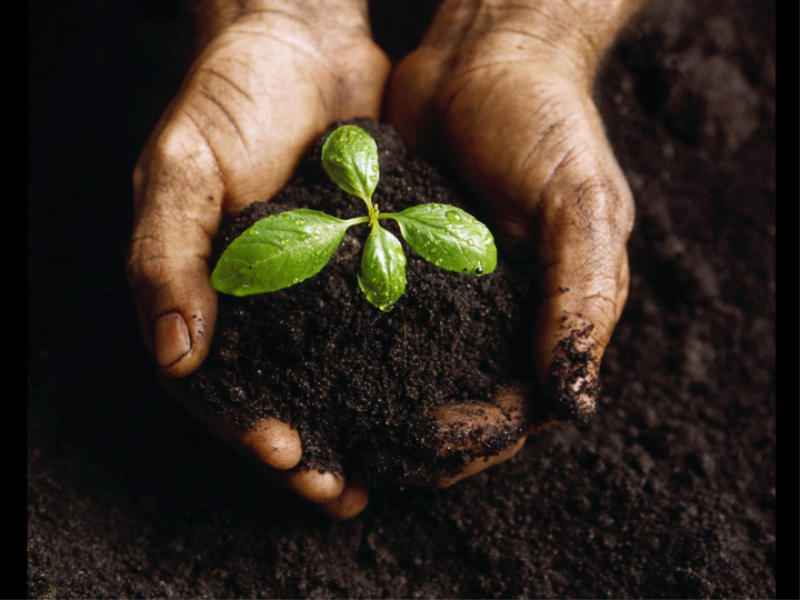 Підготувала Подмаркова ВыкторіяУчениця 11-А класу
Запилення та запліднення рослин
Запилення — це процес перенесення пилку із пиляка однієї тичинки на маточку цієї або іншої квітки. Завдяки цьому процесу пилок потрапляє до частин квітки, в якій розміщені насінні зачатки та яйцеклітини.
Запилення. Типи запилення
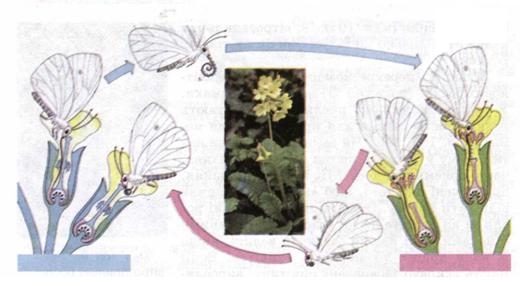 Розрізняють наступні два типи запилення
Перехресне запилення(2)
Самозапилення(1)
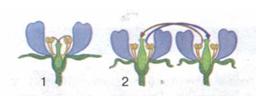 1. Самозапилення. Під час процесу самозапилення пилкові зерна з пиляка на тичинці переносяться на приймочку маточки цієї ж самої квітки. Такий тип запилення відбувається найчастіше всередині пуп'янка, ще до повного розкривання квітки. Самозапилення характерне багатьом культурним рослинам, таким як пшениця, горох, рис, квасоля, і деяким дикорослим видам.
Горох
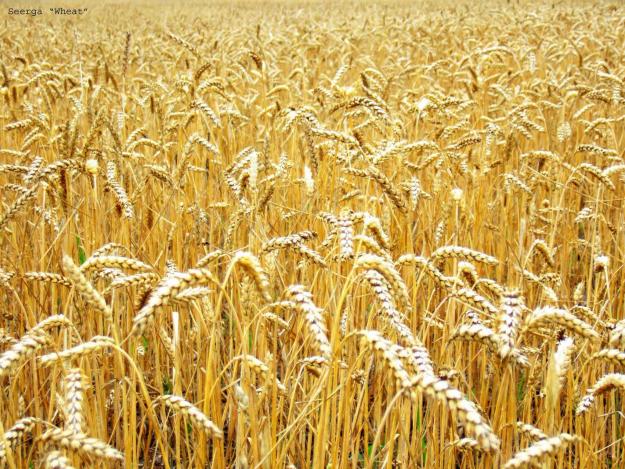 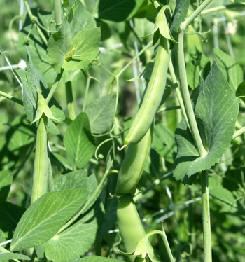 Пшениця
Рис
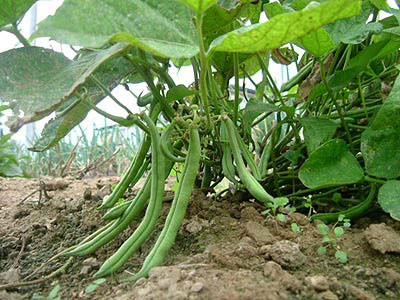 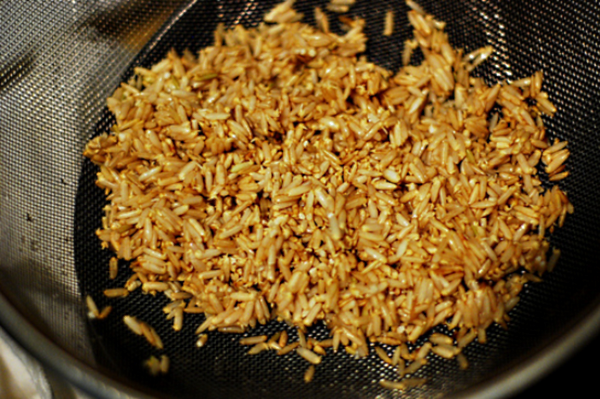 Квасоля
2. Перехресне запилення — пилок з тичинки квітки переходить на приймочку маточки вже іншої квітки. Нею може стати квітка цієї самої рослини або зоасім іншої. Перехресний тип запилення характерний більшості видів саме квіткових рослин. Під час нього пилок переноситься різними способами. Це може бути вітер (вітрозапильні рослини), комахи (комахозапильні рослини), вода.
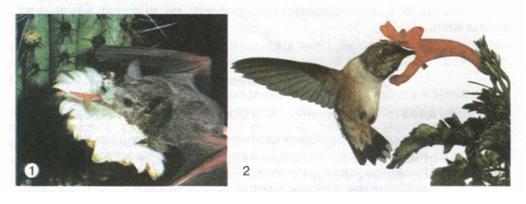 Запилення за допомогою кажанів (1) і птахів (2)
Заплі́днення (сингамія) — процес злиття чоловічої та жіночої статевих клітин (гамет) рослинних і тваринних організмів, що лежить в основі статевого розмноження. Внаслідок запліднення утворюється зигота, яка дає початок новому організмові.
Запліднення у нижчих рослин
У багатоклітинних водоростей гамети утворюються у статевих органах – гаметангіях.



1 - сценедесмус; 2 - плеврококк, 
3 - улотрикс, 4 - кладофора (частина таллома), 
5 - драпарнальдія (частина таллома); 
6 - колеохете; 7 - гідролапатум
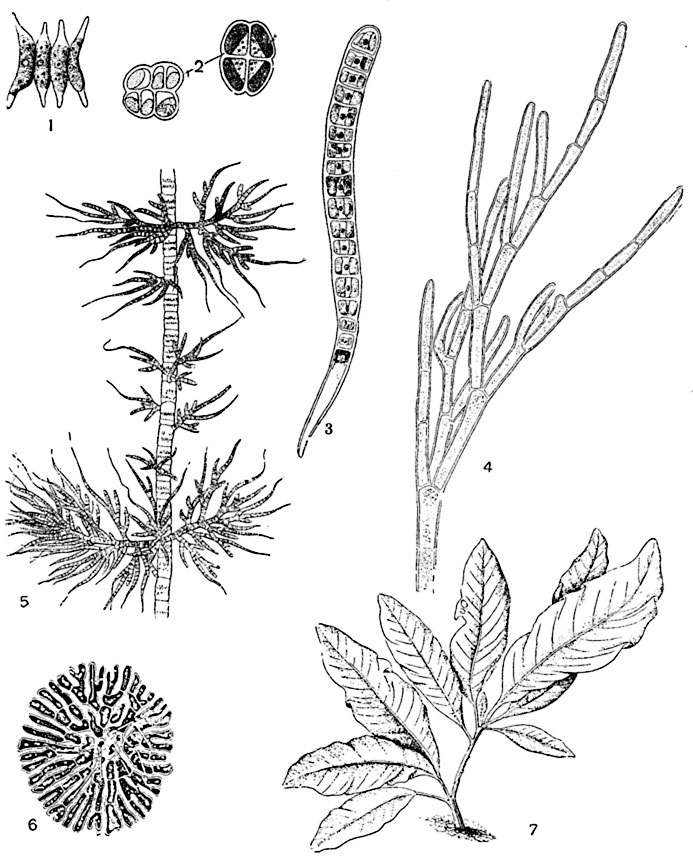 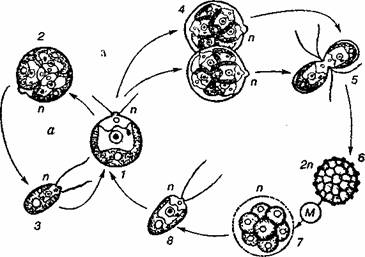 У одноклітинних водоростей не можуть утворюватися справжні статеві клітини. У них відбувається ряд мітотичних поділів з утворенням 2-8 гамет, а потім відбувається мейоз. Розрізняють гамети “+“ та “-”.
хламідомонада
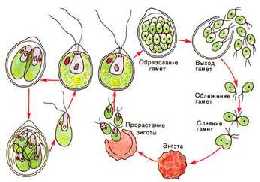 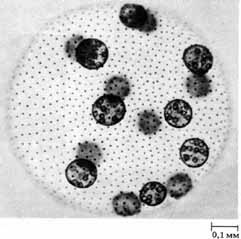 У складніше організованих багатоклітинних водоростей є статеві органи:
Оогонії – місце, де утворюються жіночі (великі, нерухомі, без джгутиків гамети) органи.
Антеридії - місце, де утворюються чоловічі (малі, рухомі, з джгутиками гамети) органи.
Вольвокс
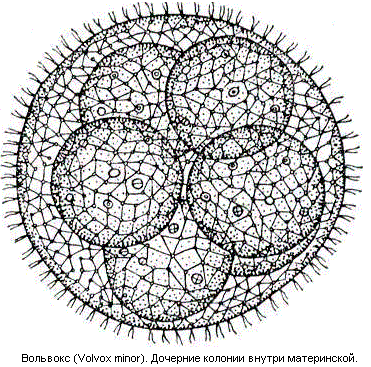 Запліднення у вищих рослин
У рослин запліднення відбувається після запилення.
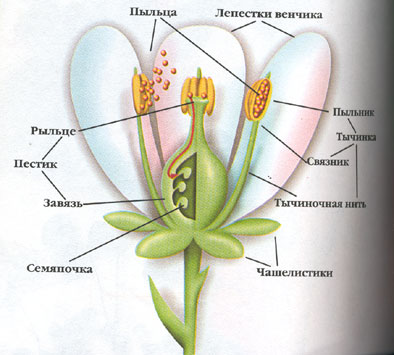 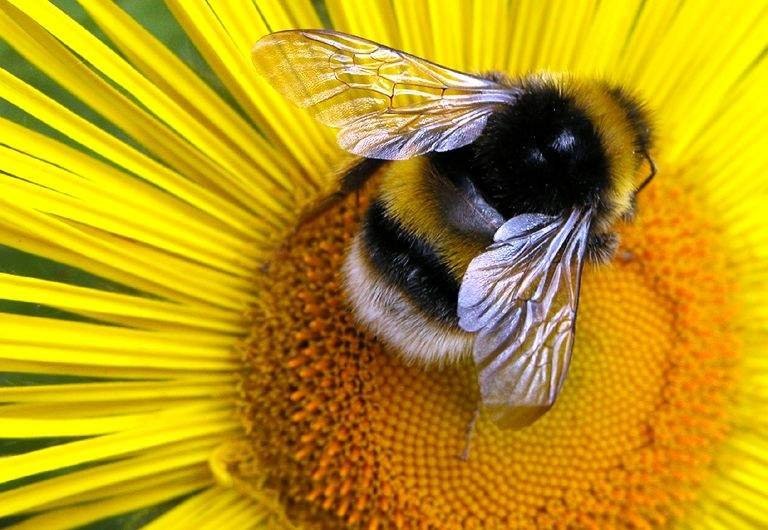 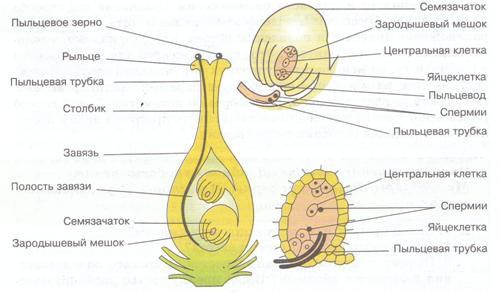 Процес подвійного
 запліднення:

Досягши яйцеклітини,                                        пилкова трубка розривається 
і з неї виходять два спермії, а 
вегетативна клітина трубки руйнується. 
Два спермії виходять і один із них зливається з ядром яйцеклітини, утворюючи зиготу, а другий — із вторинним (диплоїдним) ядром центральної клітини, яка дає початок ендосперму.
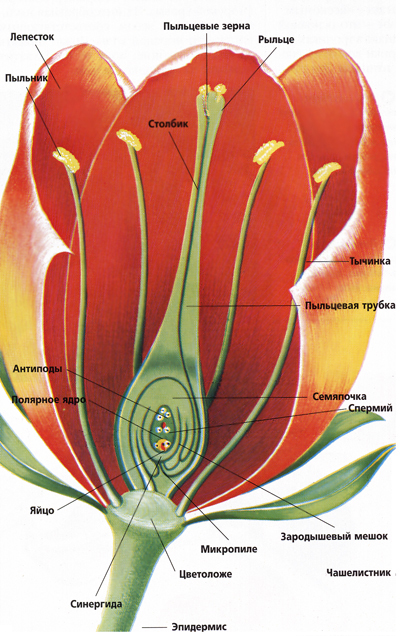 Зародок та ендосперма утворюють насінину.
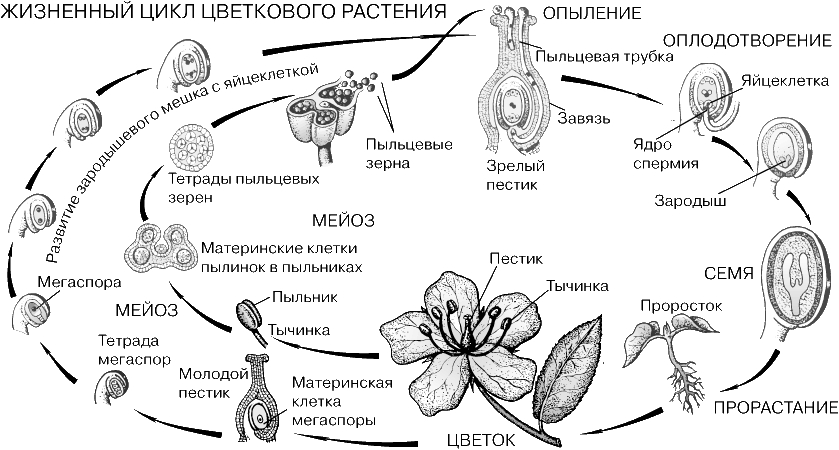 Сформована насінина, потрапивши в сприятливі умови, проростає і дає початок новій рослині з властивими їй будовою та функціями. В одних випадках онтогенез завершується статевим розмноженням з утворенням насіння у відносно короткий термін
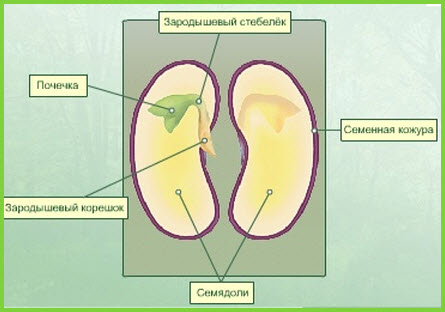 Прикладом таких рослин є одно, дворічні й ті багаторічні, в яких плодоношення буває раз на життя.
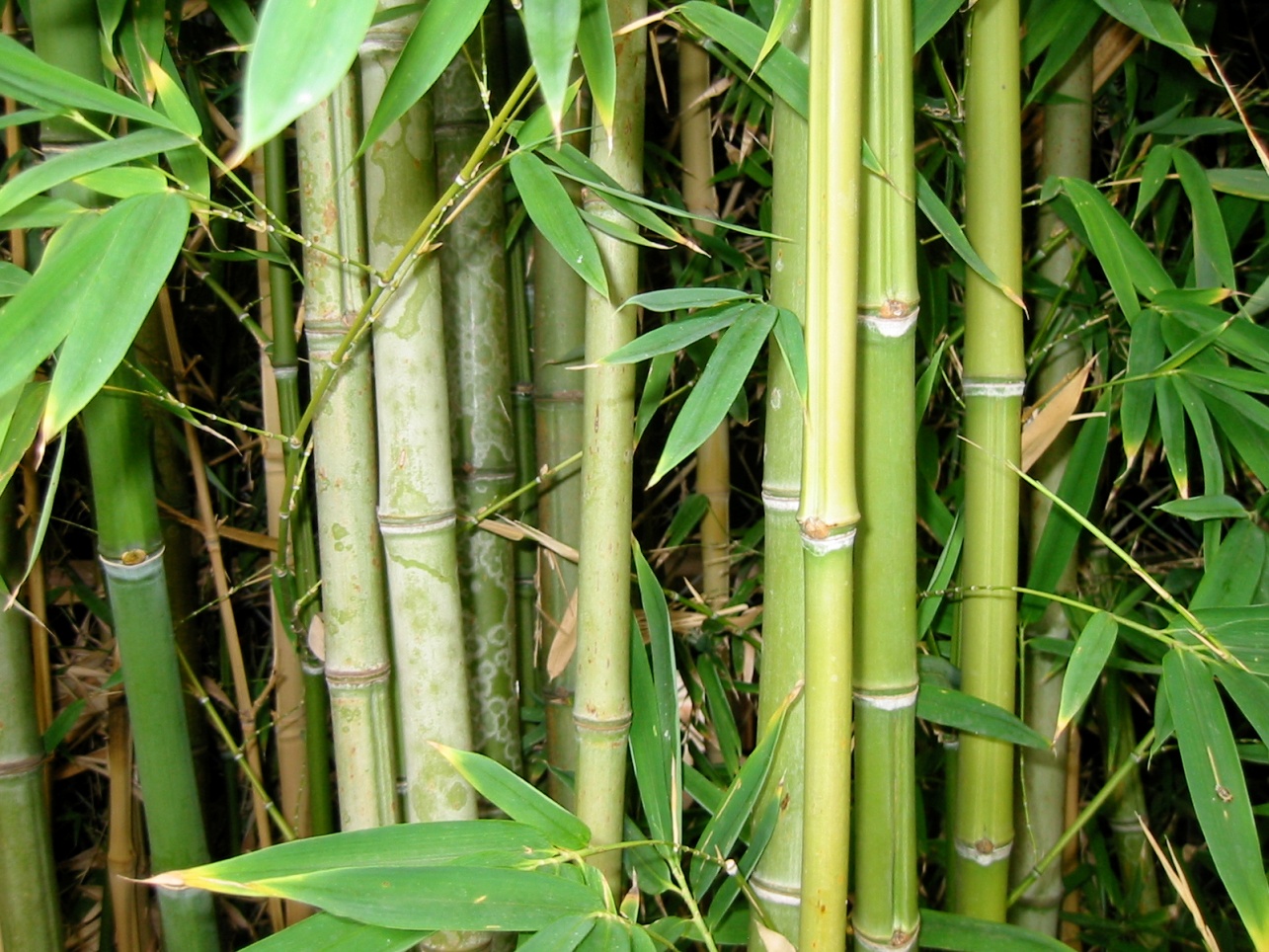 Бамбук
В інших випадках плодоношення відбувається багаторазово (багаторічні трави, кущі, дерева), материнський організм старіє поступово і онтогенез його також закінчується відмиранням.

Піони
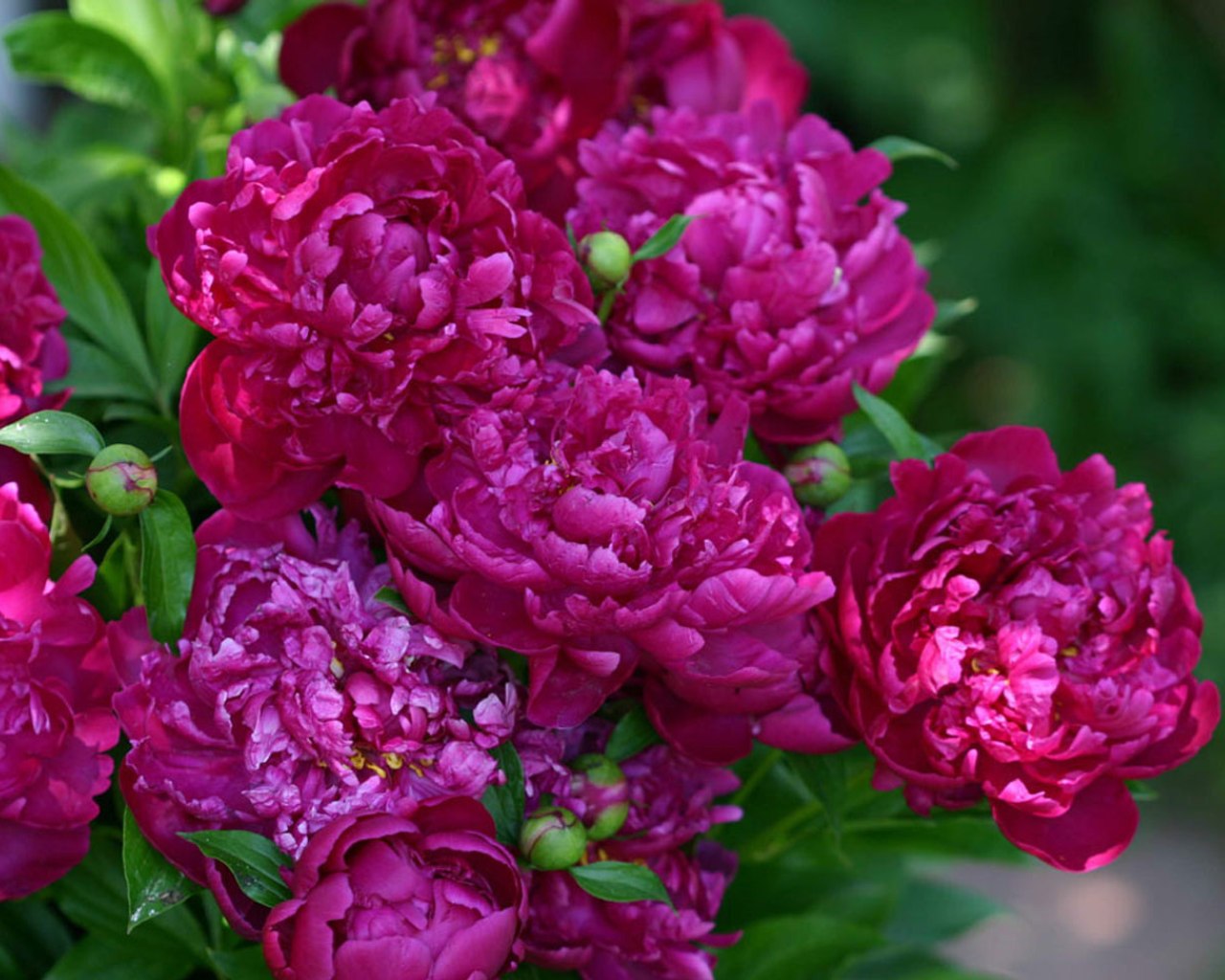 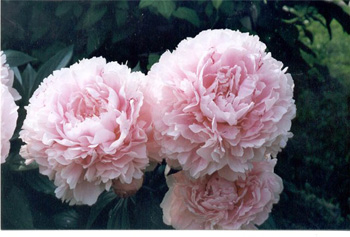 Дякую за увагу!